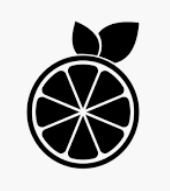 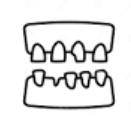 Francis Drake
James Cook
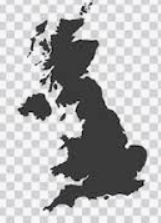 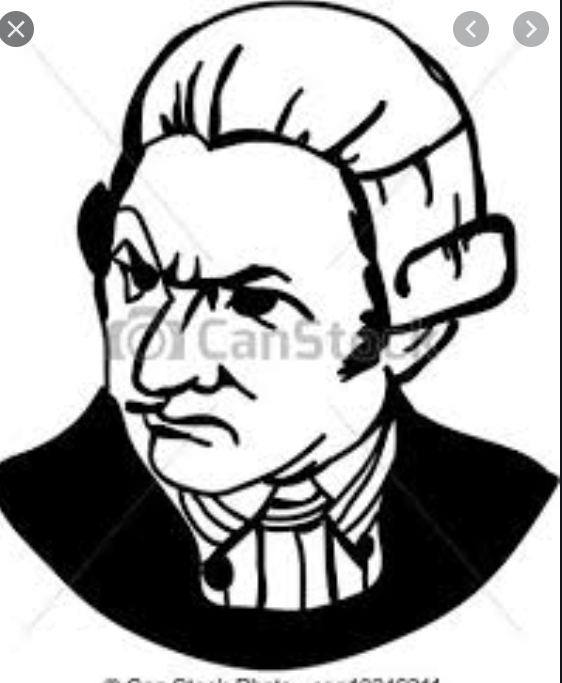 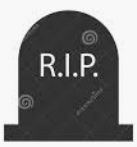 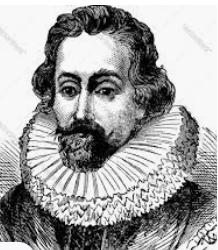 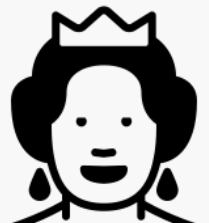 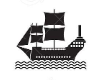 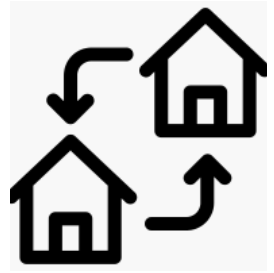 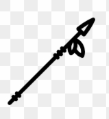 Scurvy
disease
Vitamin C
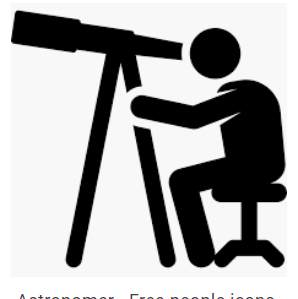 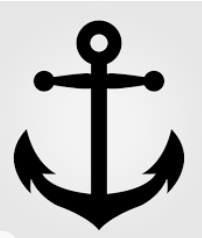 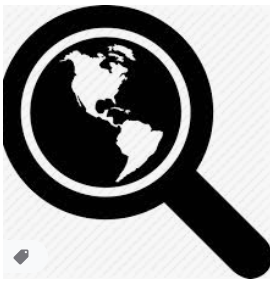 1728 
James Cook was born in Marton.
1755
James Cook joins the Navy
1776 – 
1779
Final Expedition
James Cook was killed by natives in Hawaii
1772-
1775
Second Expedition
1736
He moved to Great Ayton
1768 – 
1771
First Expedition
1577
Queen Elizabeth asked Drake to sail around the world
1746
Worked in Whitby.
1596
Francis Drake died in Panama
.
1580
Returned to England
1540-1544
Francis Drake was born.
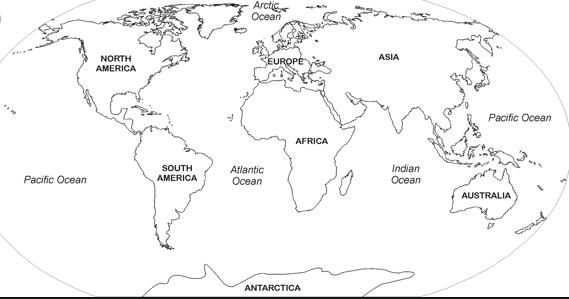 James Cook
Francis Drake
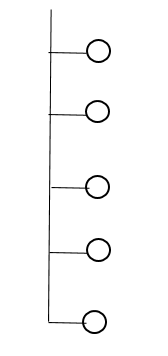 Best known for exploring the South Pacific
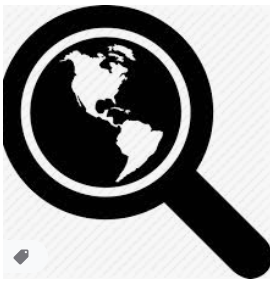 First Englishman to sail around the world.
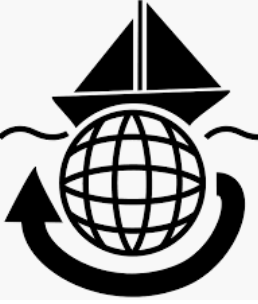 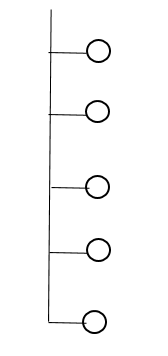 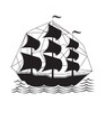 At 18 he took on apprenticeship with the Royal Navy at the start of a war
Captained a ship called The Judith.
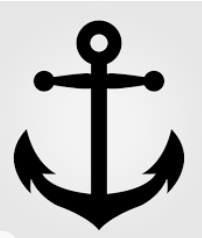 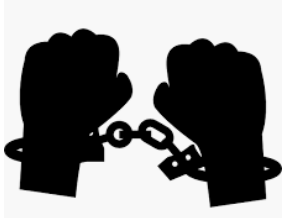 Sailed to Africa and captured
people to sell into slavery.
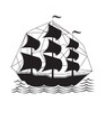 Cook was given command of a cat-collier ship named The Endeavor.
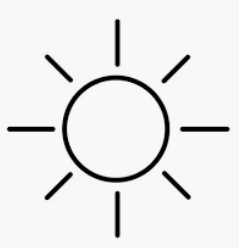 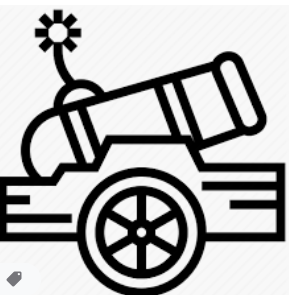 He was a privateer and attacked many enemy ships.
Transit of Venus
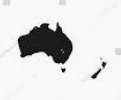 First voyage to observe Venus and landed in New Zealand and Austrailia..
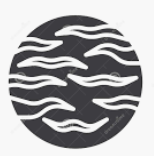 Sailed to South America and plundered the Spanish.
.
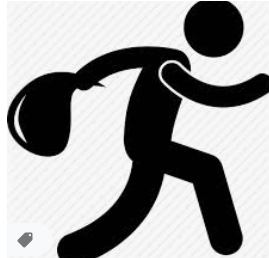 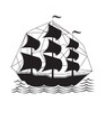 Third voyage he landed in Hawaii and angered the natives. Captain Cook was killed in Hawaii.
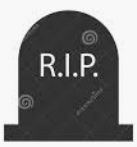 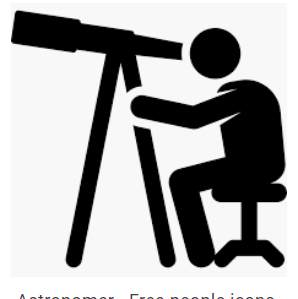 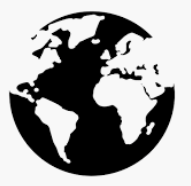 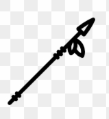 Queen knighted him Sir Francis Drake..
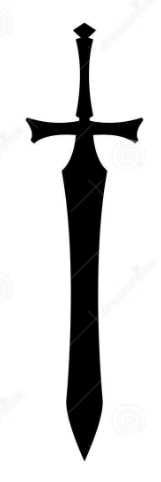 Vocabulary Organiser- History
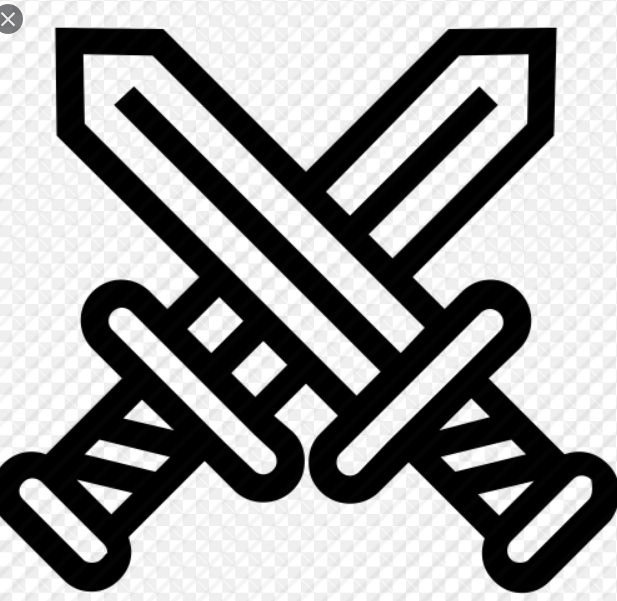 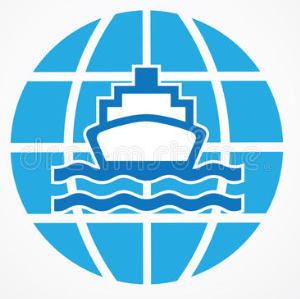 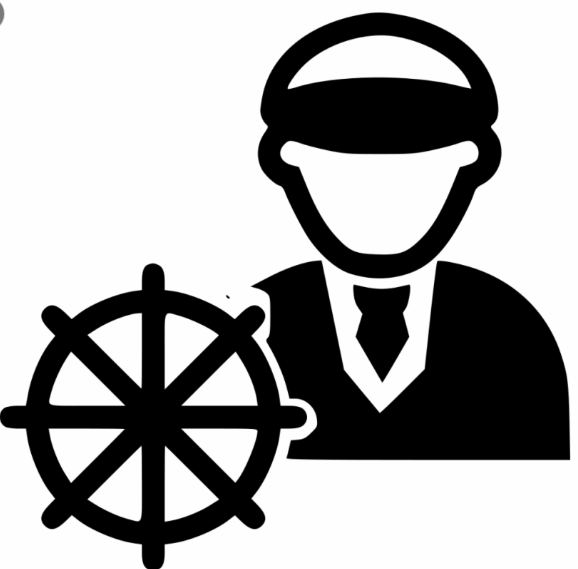 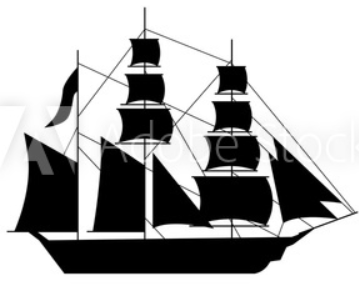 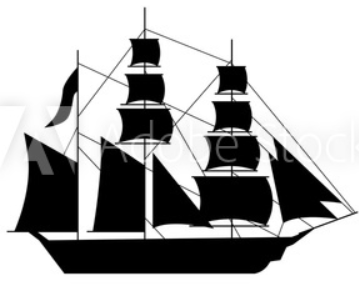 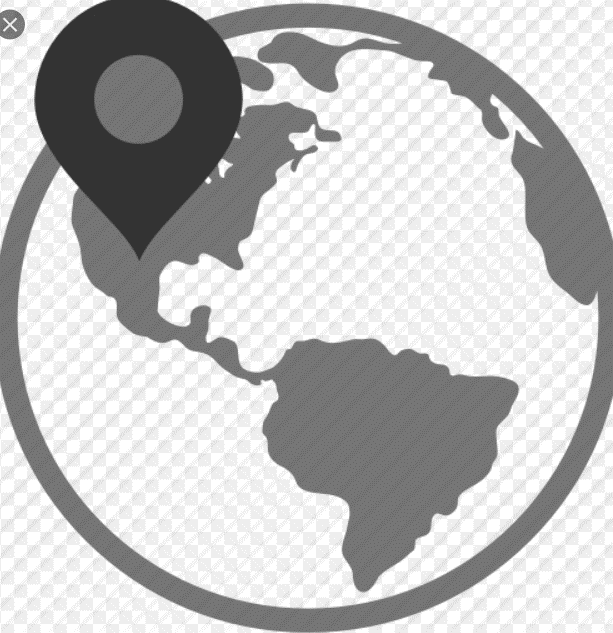 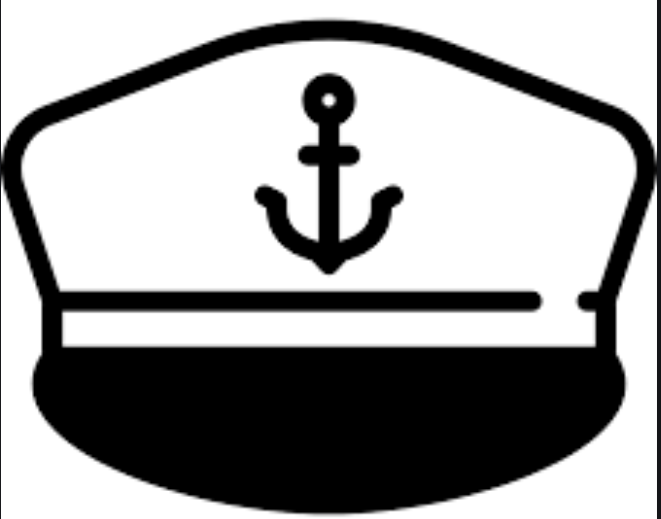 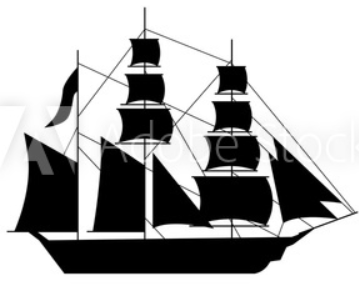 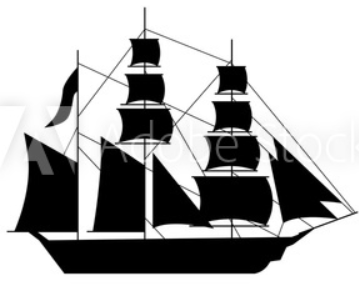 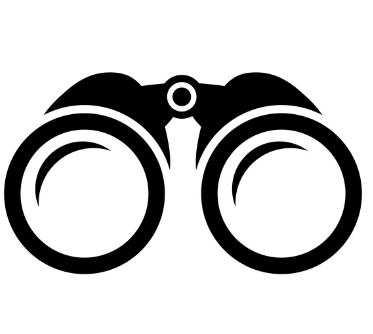 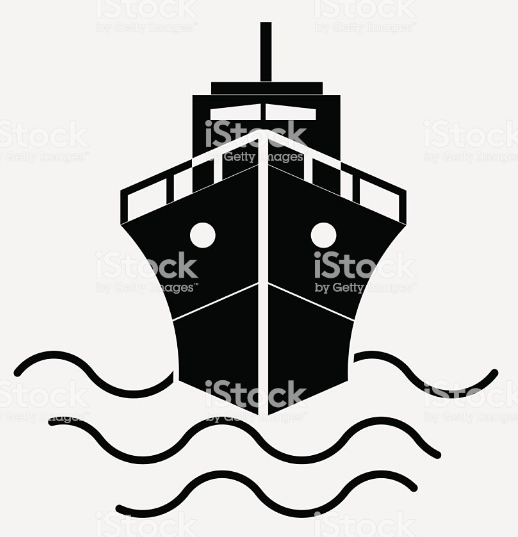 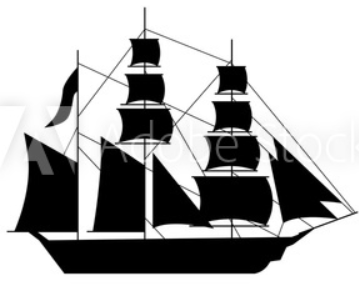 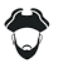 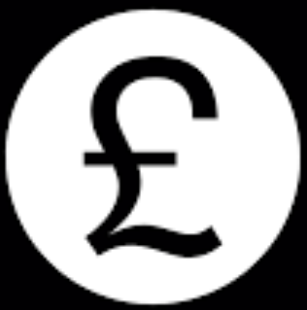 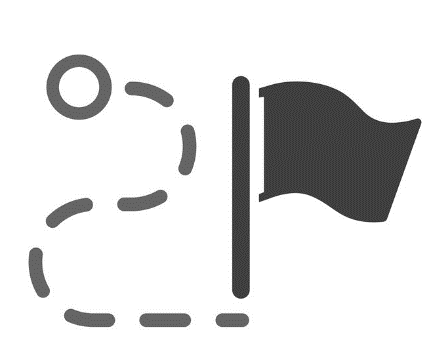 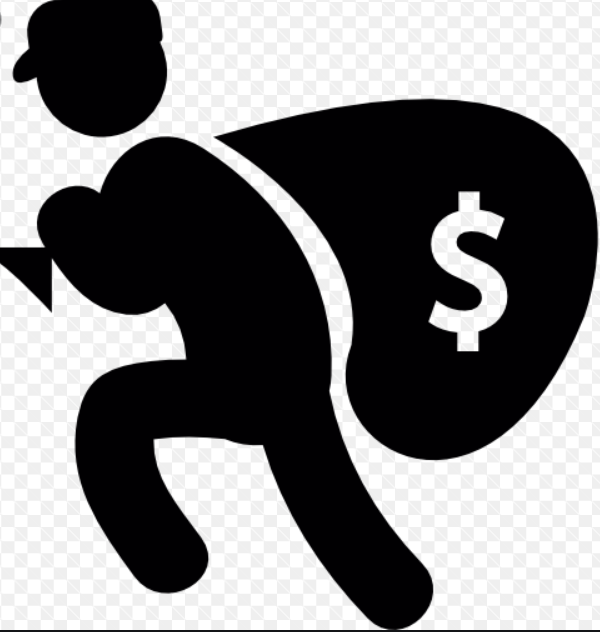 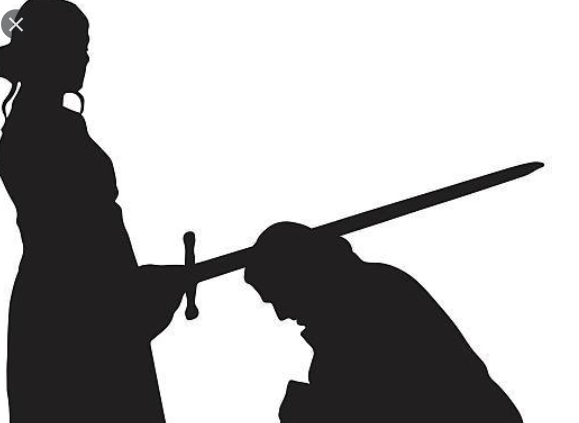 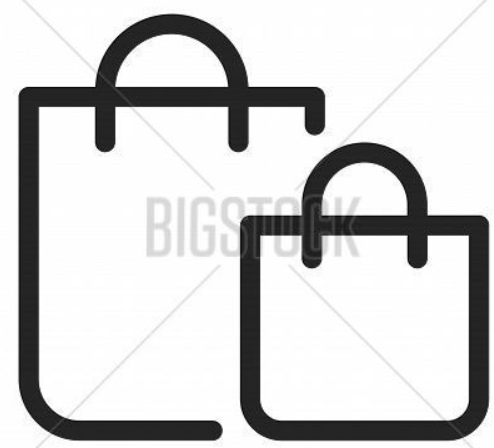 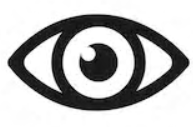 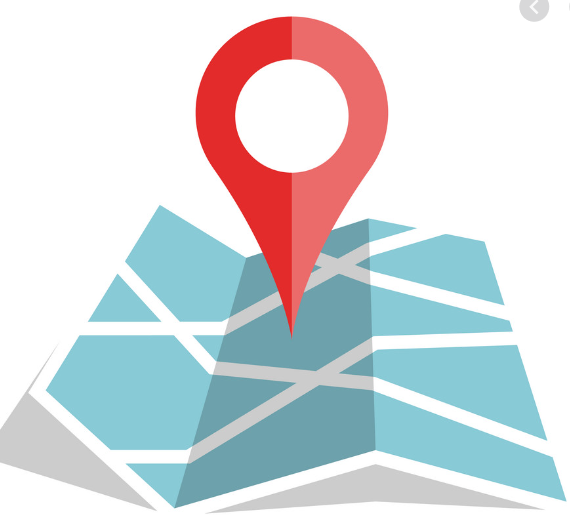 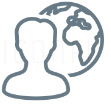 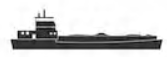 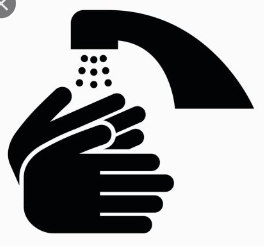 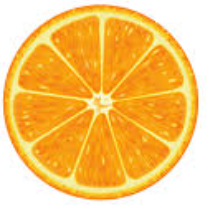 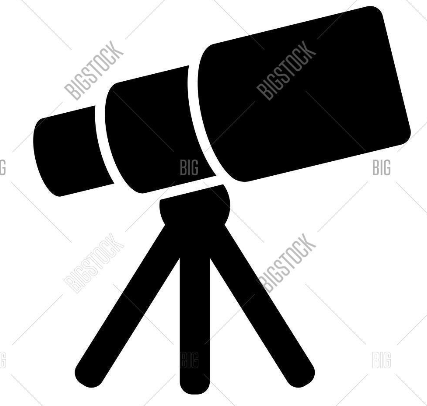 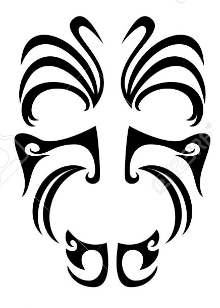 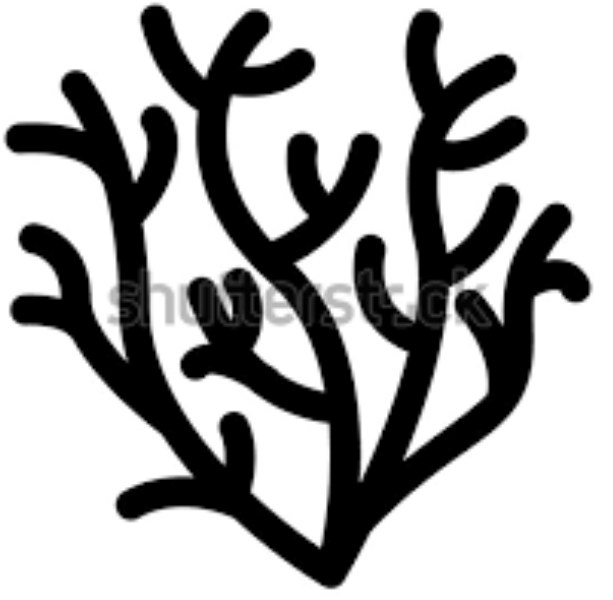 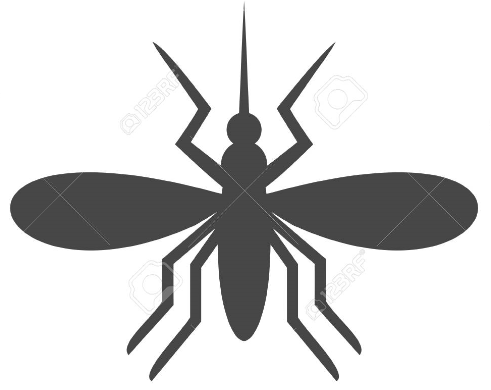 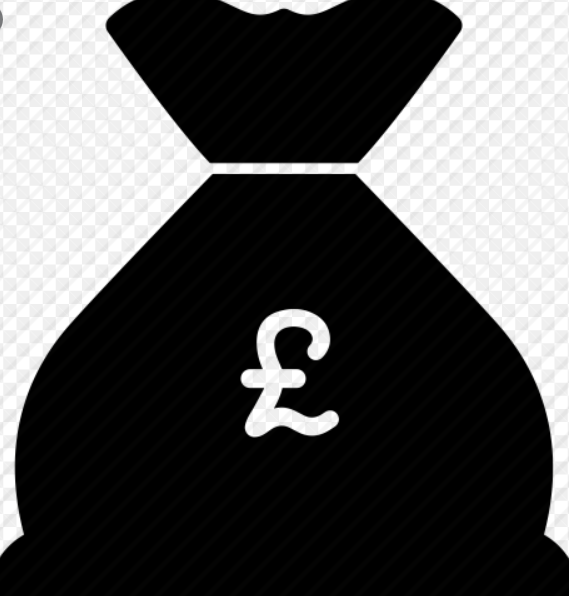